How attendance concerns      led US to learning analytics
Chris Price 
Aberystwyth University
Confession:
I have a superhero alter-ego:
DUGGIE the DOLT
The questions I started from:

Why do we get to week 7, and I am the first person finding out the problems of a fresher who has only been to 10% of his lectures?…

And what can we do to change that?
Emphasis is pastoral
Better questions:
In an age of large classes, how do we keep an eye on all students and know which ones are not “alright”?
This is where are we starting from - how does your institution do this now?
What are the ethical issues to monitoring student attendance and performance?
Where we were
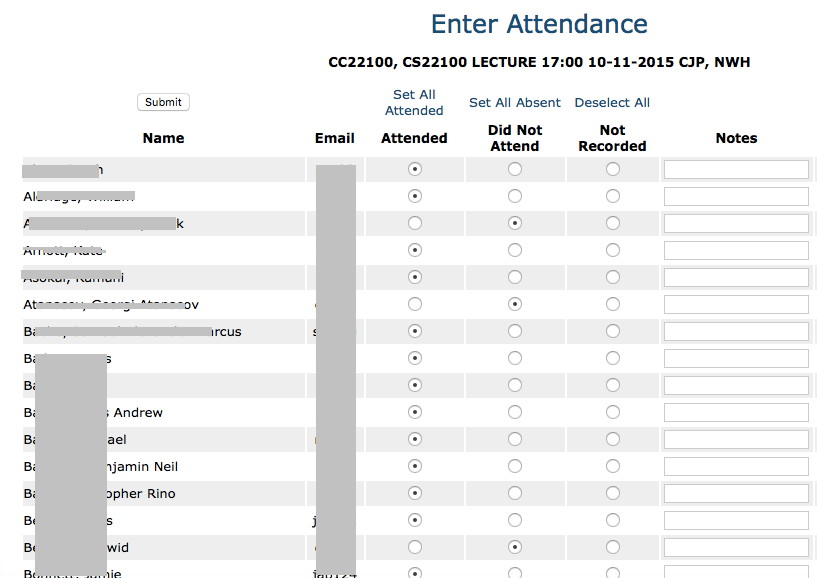 Then rely on paper lists / Excel spreadsheets to follow students with concerns
What can we do to improve problem detection?
Automate the recording process
Designed a hand-held attendance recorder based on Arduino
Worked with I.S. to feed data into existing attendance system
Adapted attendance recorder to be fixed in lecture theatres
Rolling out across whole university
Automate the monitoring
Flagging of students whose attendance falls below thresholds
Rapid response and gradual increase in level of response commensurate with severity and duration
Clear picture of attendance and response
In house Attendance monitor
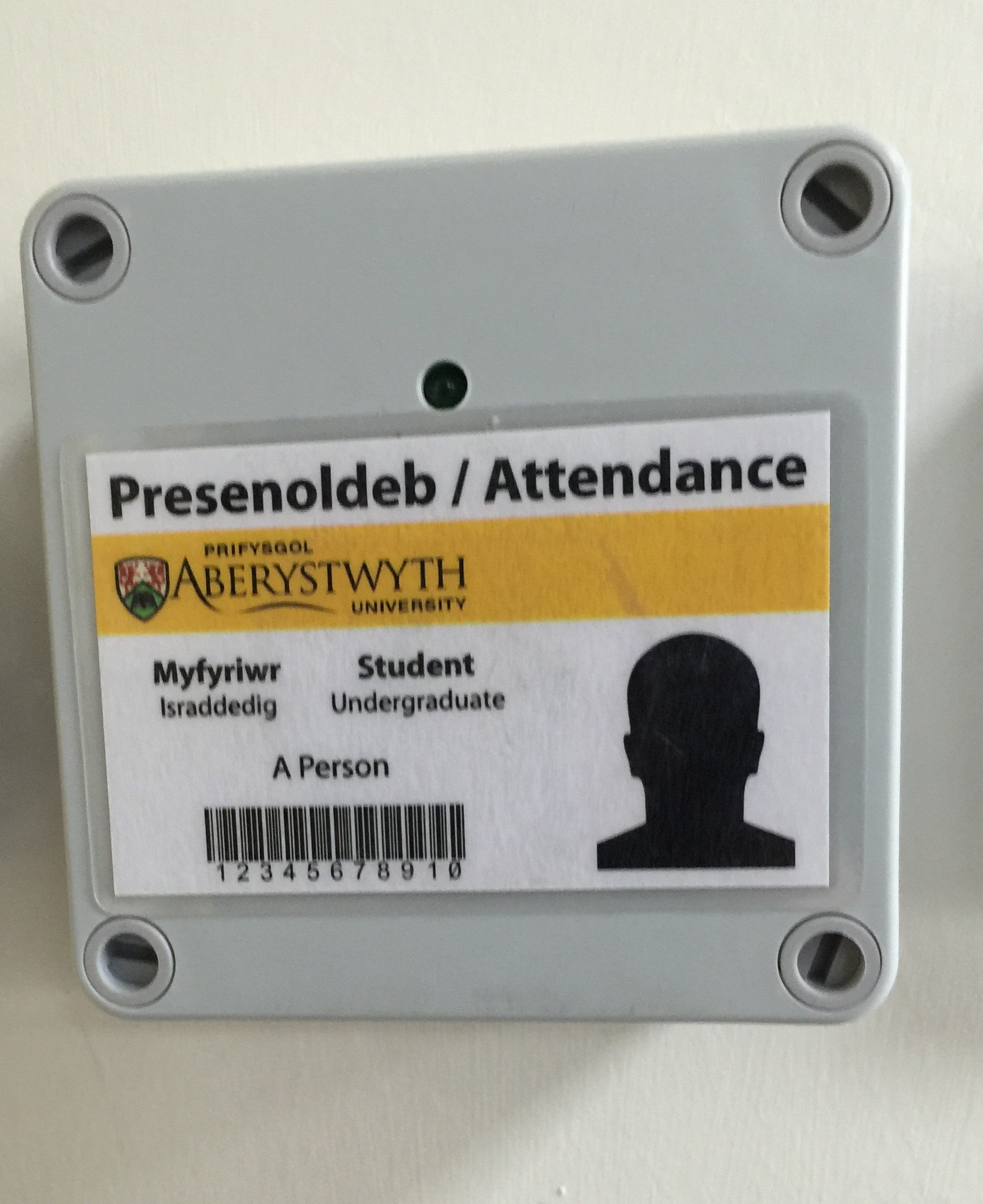 Cost of around £70 each in bulk
Records all swipes of Aber cards almost instantaneously
4 points in a lecture theatre of 250 works fine
Swipes are looked up and mapped to the student
Student is ticked as attending lecture if swipes within 10 minutes of lecture hour
MUCH improved level of attendance recording
What INDIVIDUAL monitoring looks like (1)
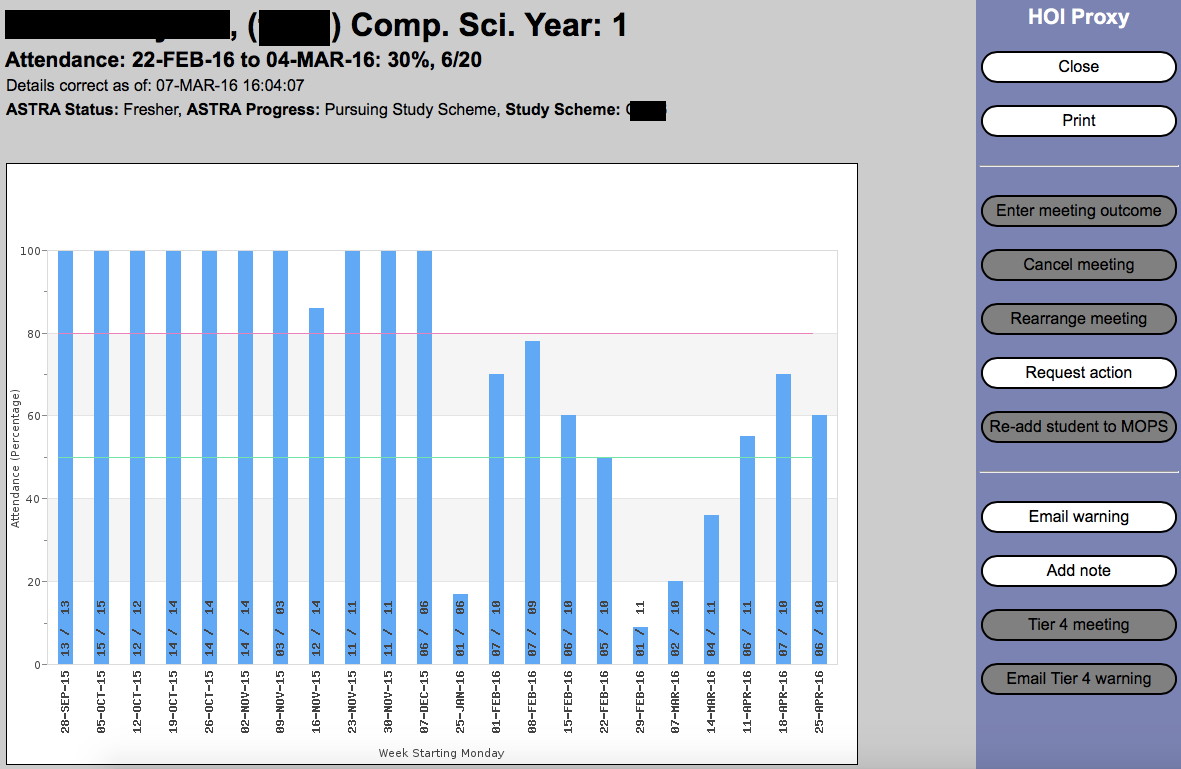 What INDIVIDUAL monitoring looks like (2)
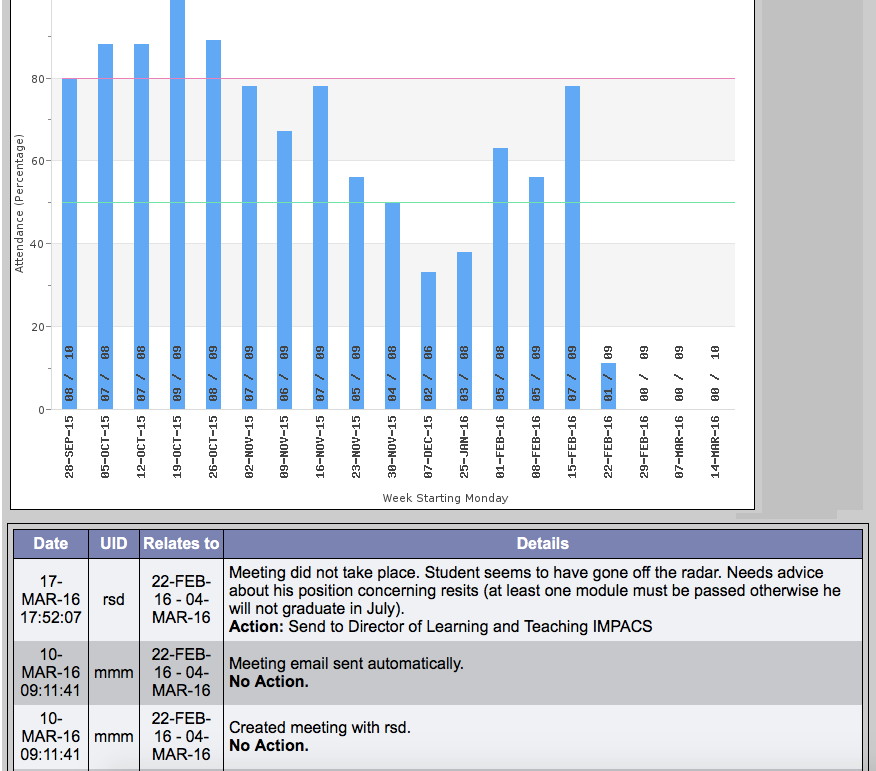 HOW DO YOU know to do INDIVIDUAL monitoring?
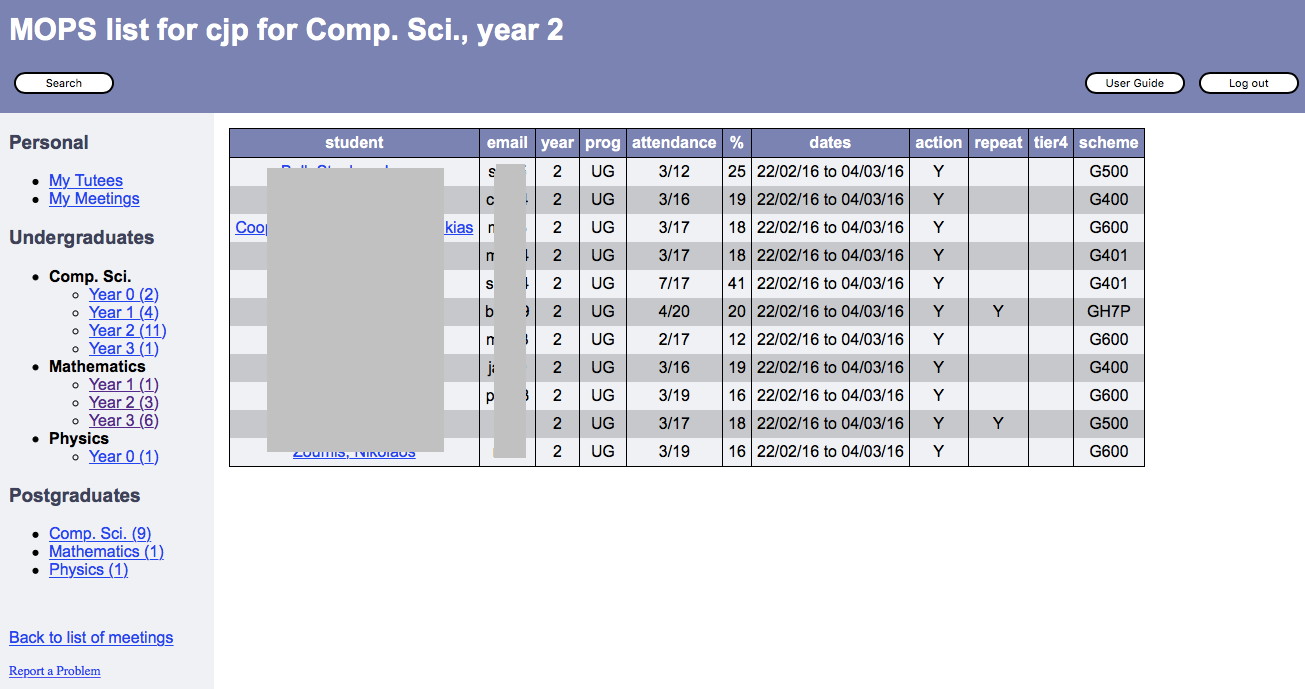 Monitor all students and flag those that fall below thresholds

Administrator initiates action depending how bad it is
Levels of Action basED on Attendance and history
Problems with this
Students cheat attendance - not a big problem in practice
Students lie - to themselves and us
Staff don’t do their pastoral jobs - but at least that becomes evident
Suddenly we need a better way of recording absences (we always did, but we didn’t know it)
THE GOOD THINGS this does for us
Lets us respond VERY quickly to drop in attendance
(Mostly) keeps our eye on the ball - we don’t “fire and forget” at students as much as we did
Helps us to monitor students that are in high risk groups more closely
Makes Tier 4 monitoring much easier - it is mostly similar to what we do for other students
All info is in one place, not separate bits of paper
It gives a clear history of what has been done if we need to recommend exclusion
It comes in handy for special circumstances cases
Where it needs improvement
Better information on student participation and academic achievement 
Have they been handing in assignments?
What do results so far look like?
Better monitoring so that we pick up performance problems as well as attendance problems
Making information on their attendance / performance available to students
Thank You !
Questions?  Comments
Email
cjp@aber.ac.uk